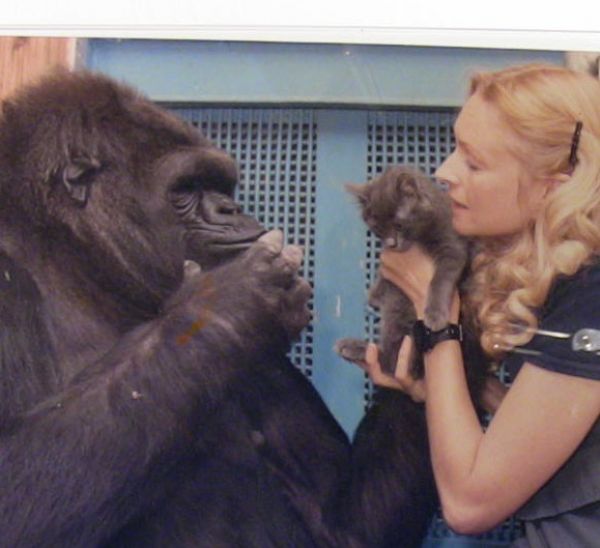 Koko and Penny
Unit 4, Week 5
Sight Words
Read the words as they appear.
found
hard
near
woman
would
write
wash
found	 hard	near	woman	     would    write     wash
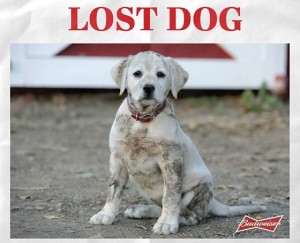 found
We ______ our lost dog.
found	 hard	near	woman	     would    write     wash
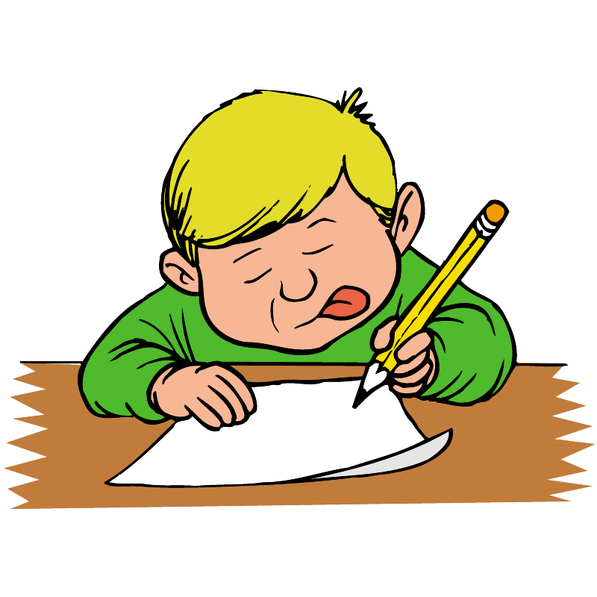 It is not _____ to write your name.
hard
found	 hard	near	woman	     would    write     wash
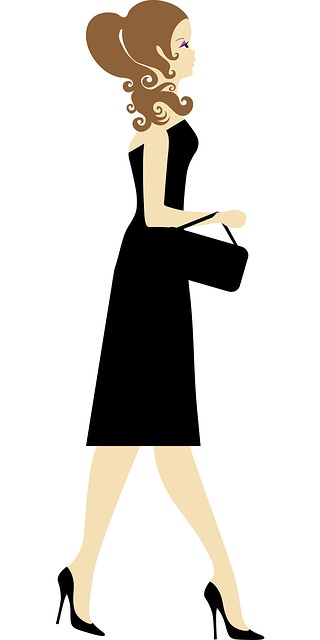 The ______ has a dress on.
woman
found	 hard	near	woman	     would    write     wash
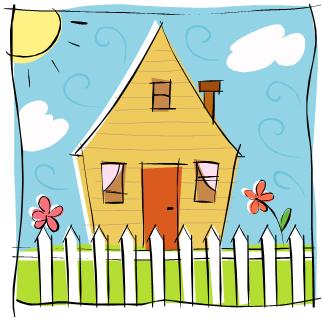 Do you live _______ the school?
near
found	 hard	near	woman	     would    write     wash
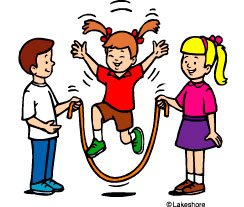 I ________ like you to play with us.
would
found	 hard	near	woman	     would    write     wash
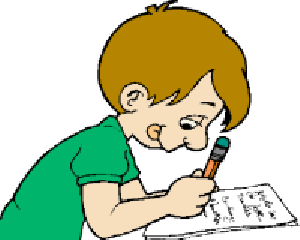 We _______ a lot in 1st grade.
write
found	 hard	near	woman	     would    write     wash
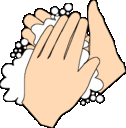 Please _____ your hands before you eat.
wash